COCO
&
JAMES
DKU.SOWFTWARE.COCO
DKU.SOWFTWARE.JAMES
CONTENT
1
2
3
INTEREST
INTRODUCTION
HUMOR
INTEREST
Internet Of Thins
1
2
3
Big Data
Machine Learning
INTRODUCTION
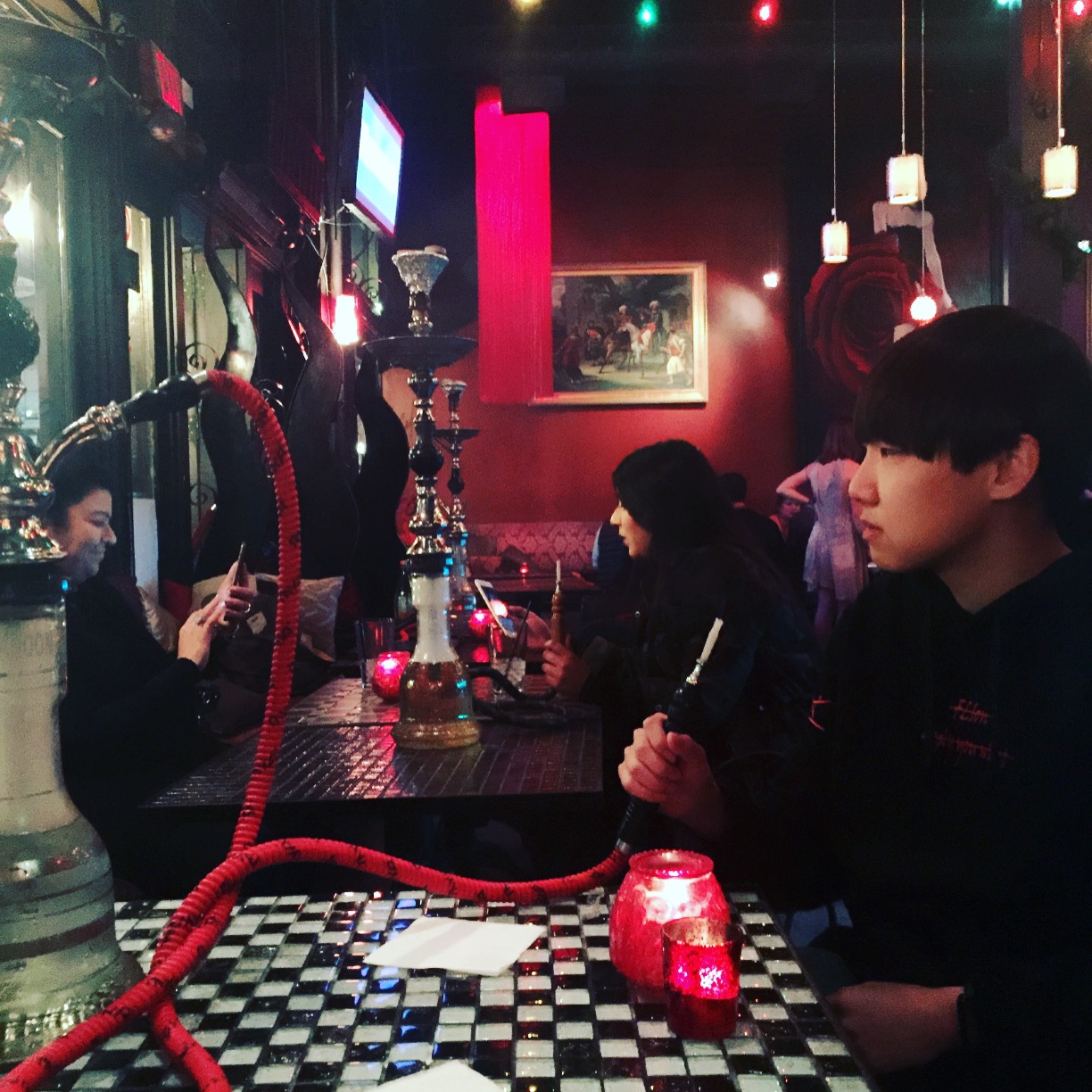 NAME : KIM JUNHO (COCO)
INTEREST : SECURITY, IOT, MACHINE LEARNING, DSP
PROJECT : NOTHING
FUTURE : BUILDING OWNER
INTRODUCTION
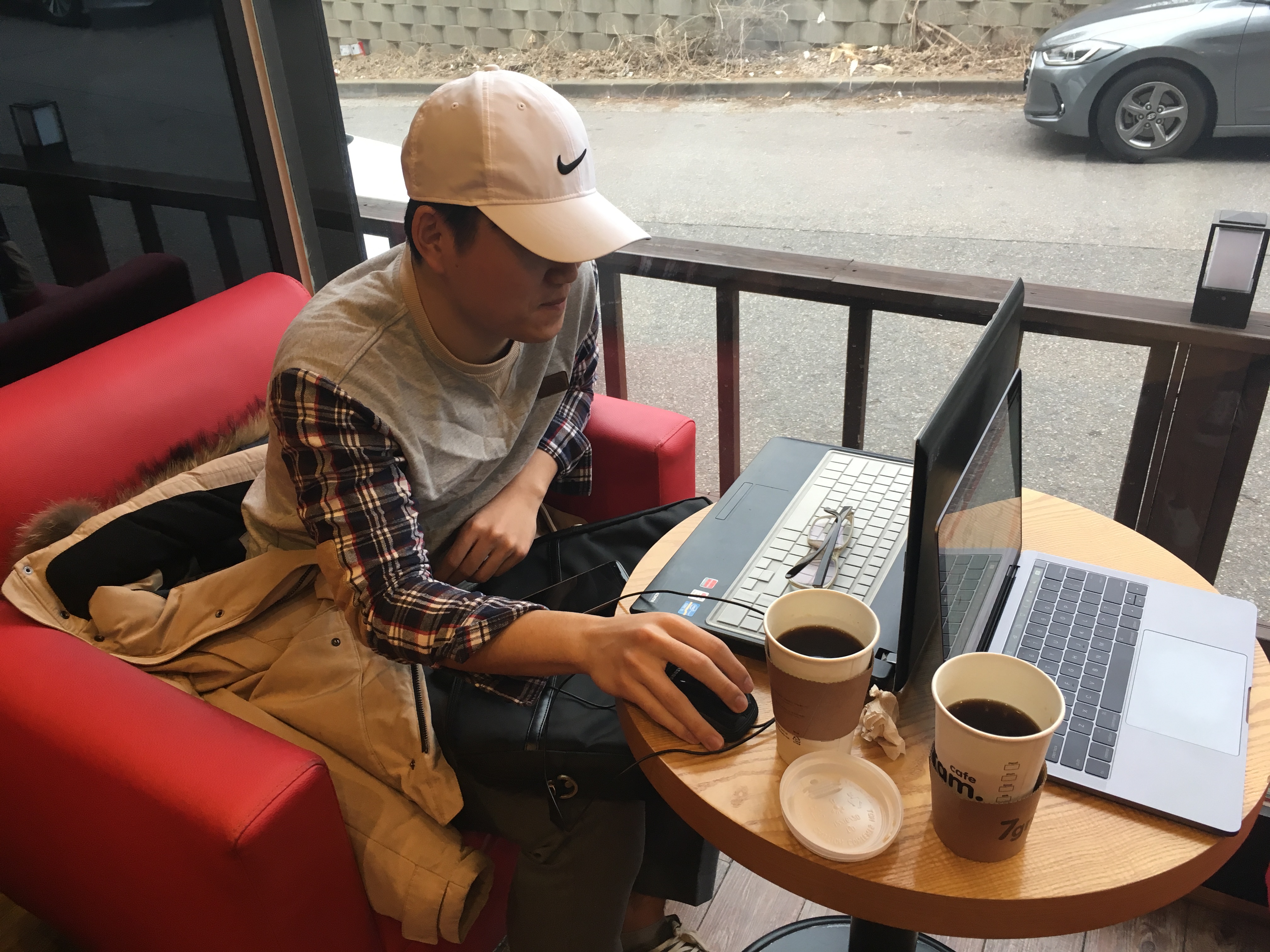 NAME : LEE JE HEON (JAMES)
INTEREST : IOT, MACHINE LEARNING
PROJECT : NOTHING
FUTURE : YOUNG & RICH
HUMOR
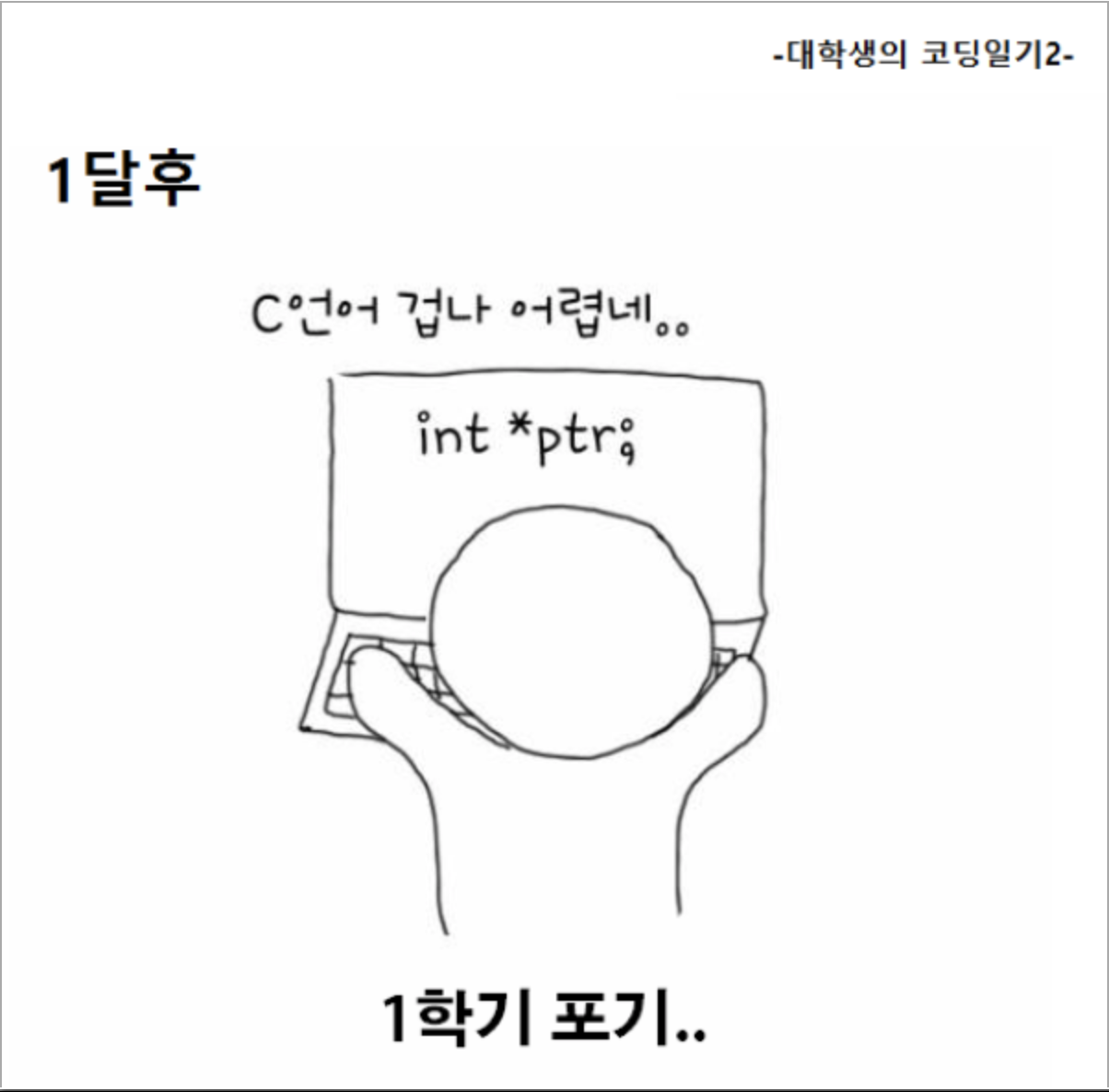 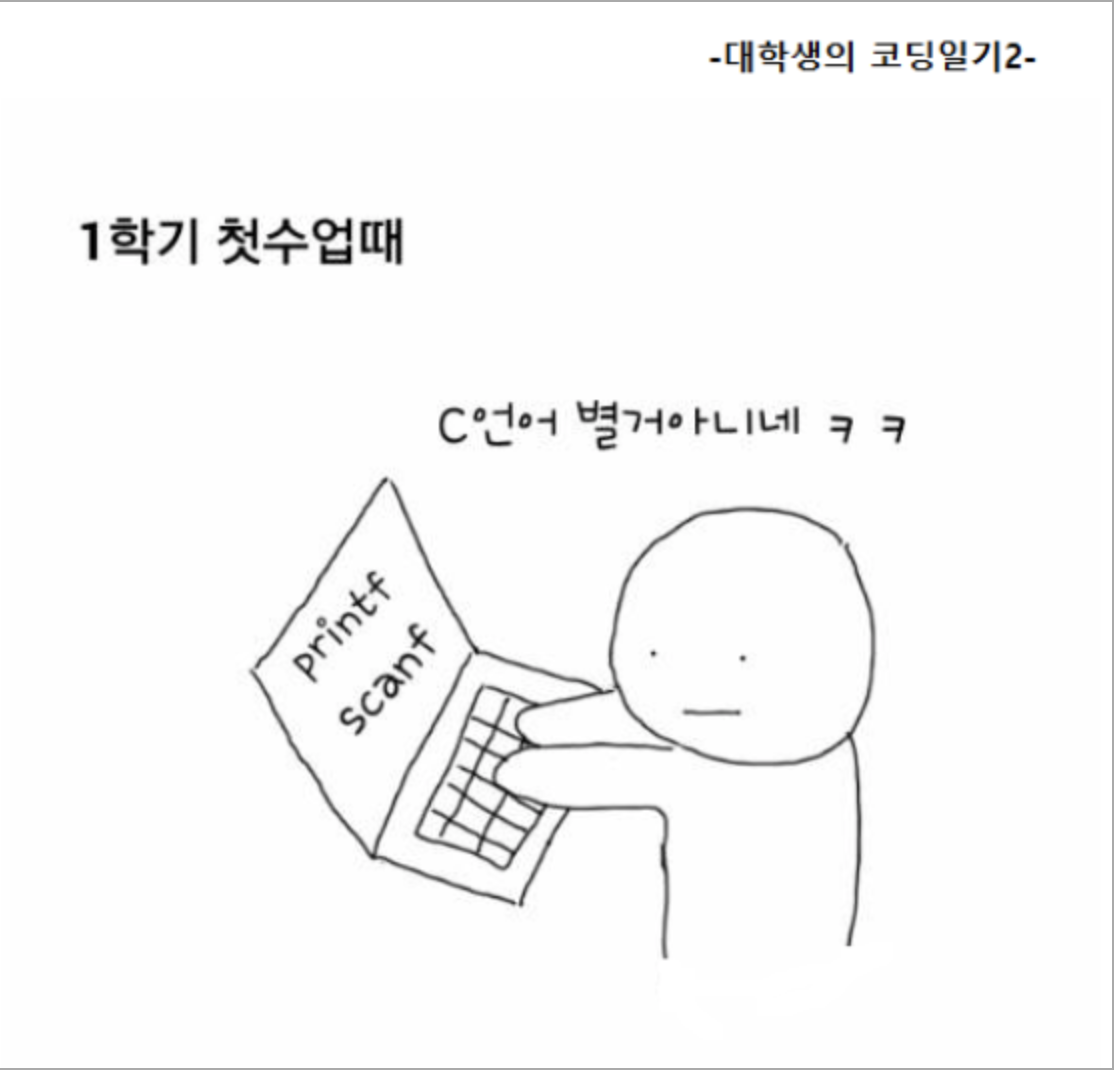 HUMOR
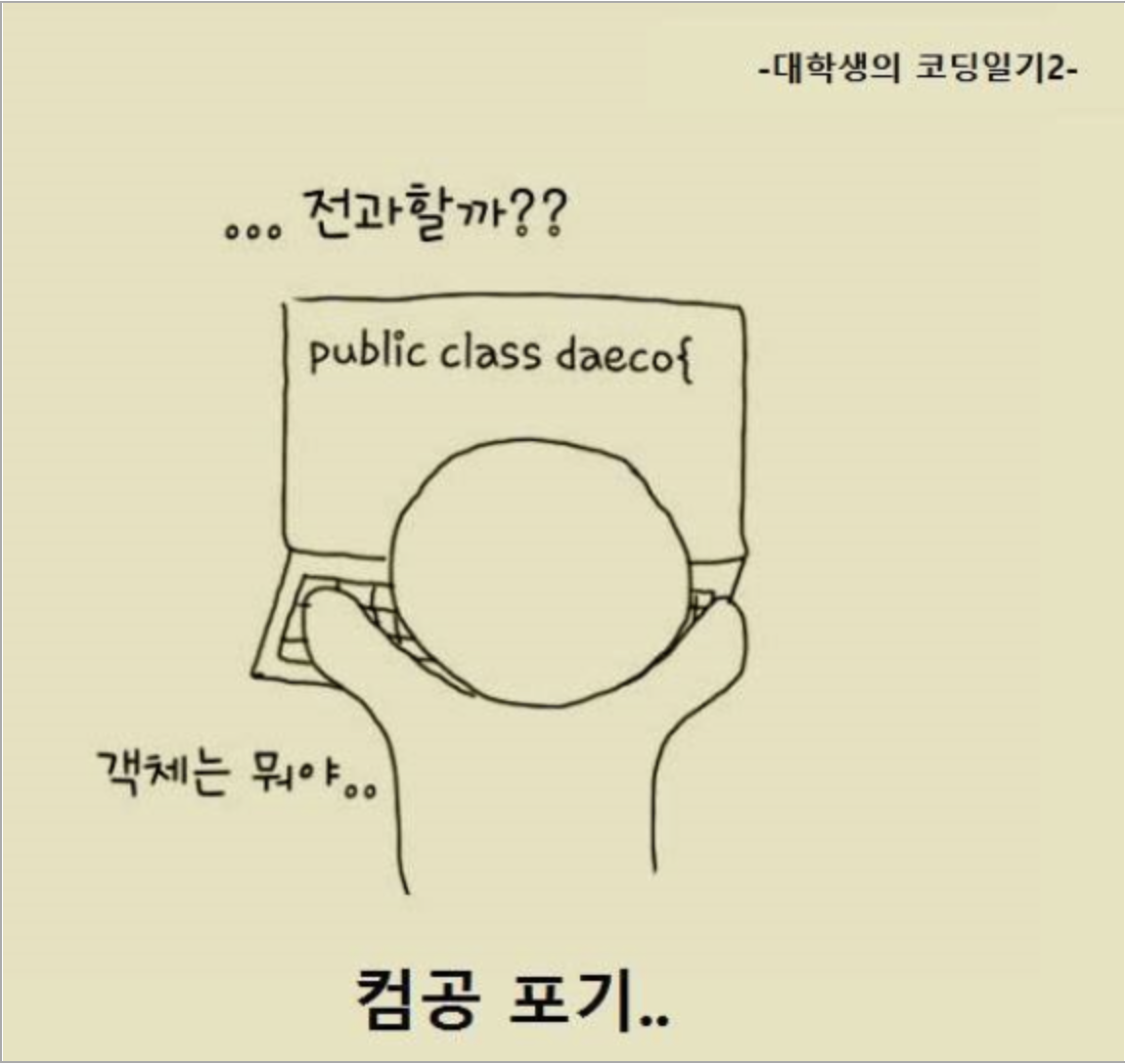 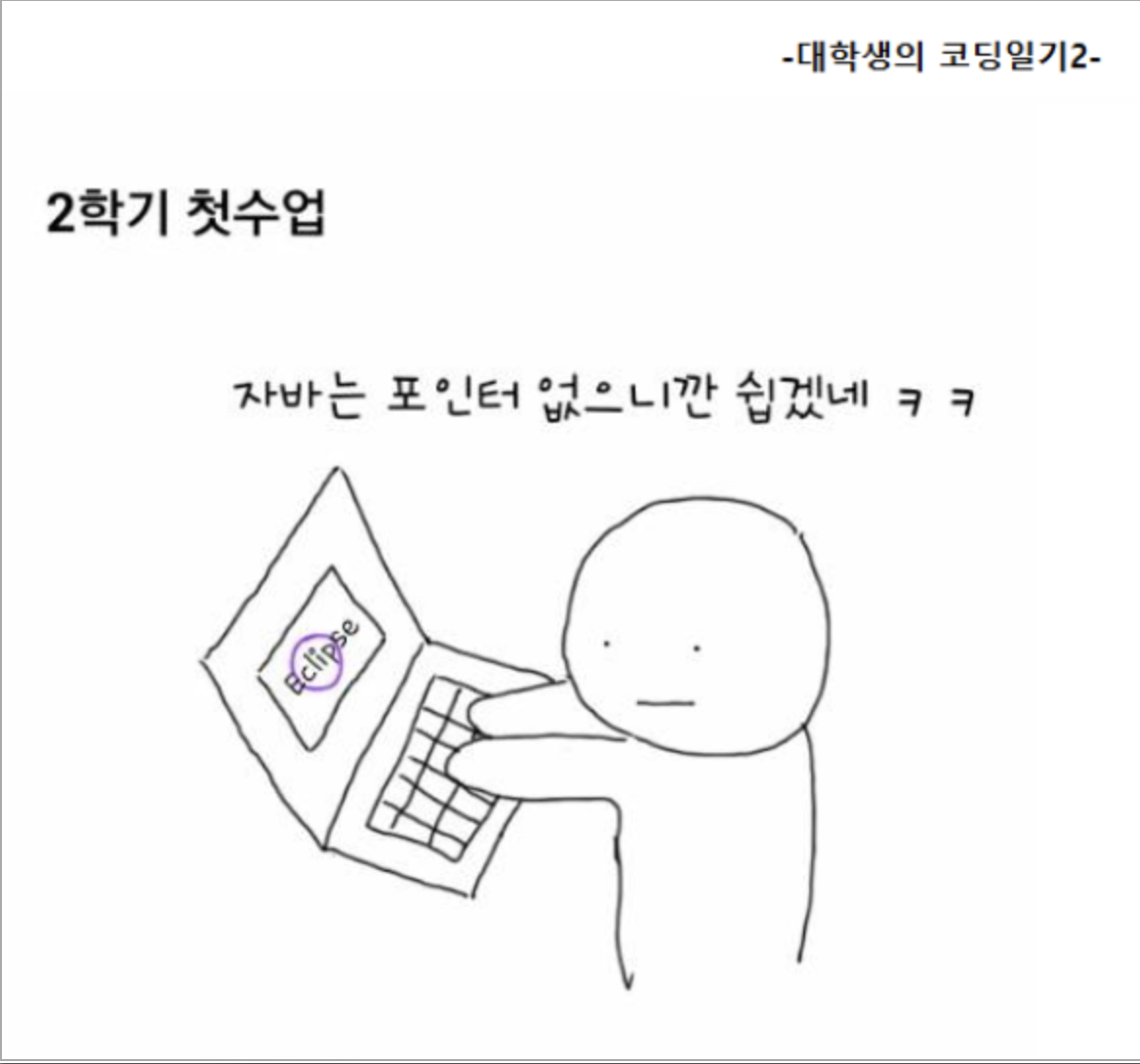 HUMOR
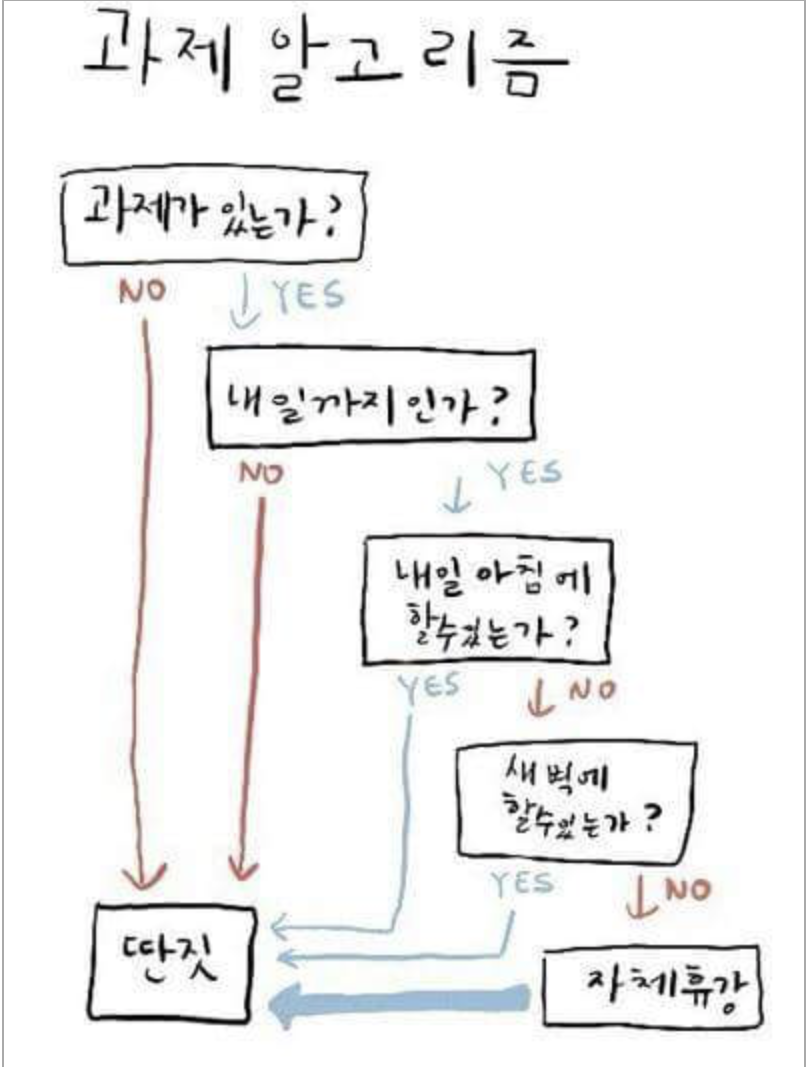 HUMOR
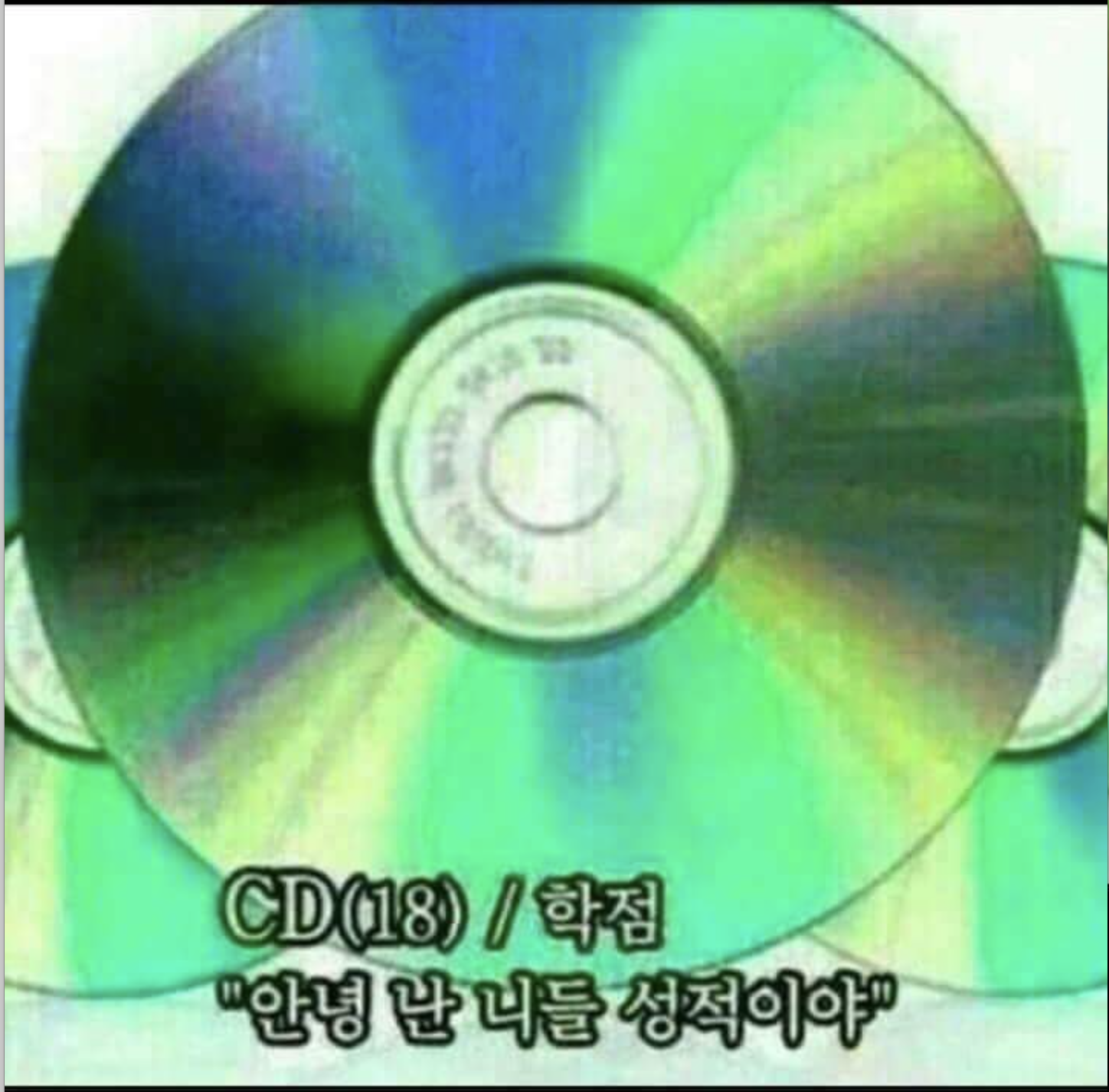 Business Model Canvas -
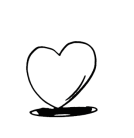 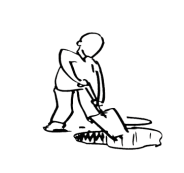 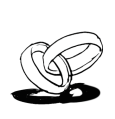 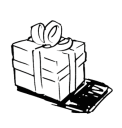 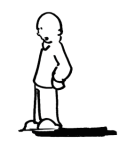 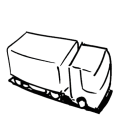 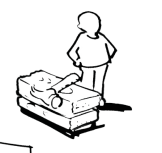 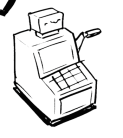 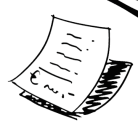